Реализация требований ФГОС
 в УМК «Звёздный английский»
издательства «Просвещение»
Учитель английского языка
МБОУ гимназия №1
г.Североморск
Крохина Е.Ф.
Результаты образования
Личностные
Метапредметные
Предметные
Итоговая оценка
Состав УМК 
«Звёздный английский»
Учебник (Student’s book)
 Рабочая тетрадь (Workbook)
 Книга для учителя (Teacher’s book-interleaved)
 Контрольные задания (Test booklet)
 Языковой портфель (My language Portfolio)
 CD для занятий в классе, CD для занятий дома 
 Видеокурс (DVD-video)
 Сборник упражнений
 Рабочие программы
 IWB Software
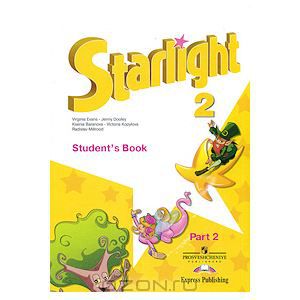 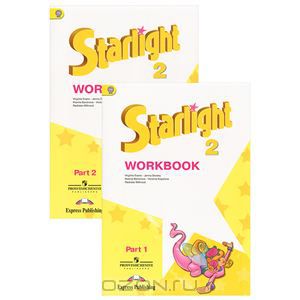 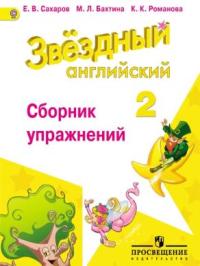 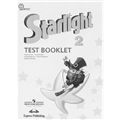 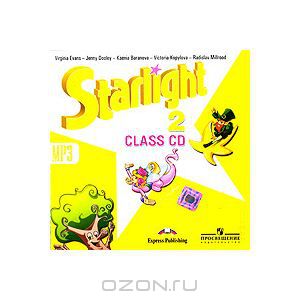 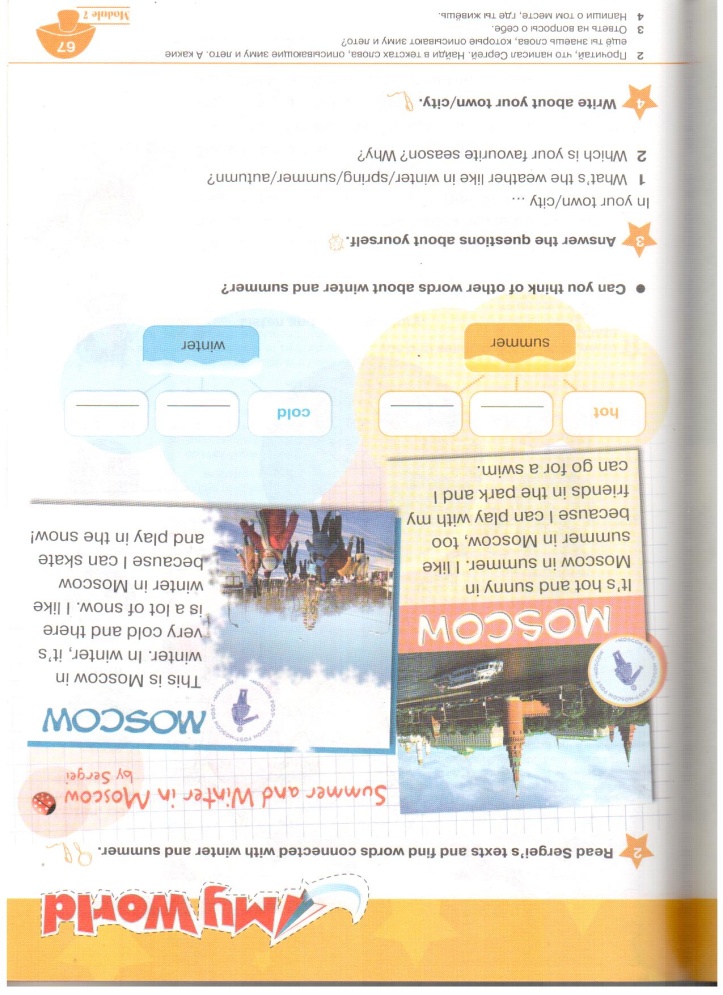 Личностные
Осознание своей этнической принадлежности, знание истории, языка, культуры своего народа, своего края, основ культурного наследия народов России и человечества
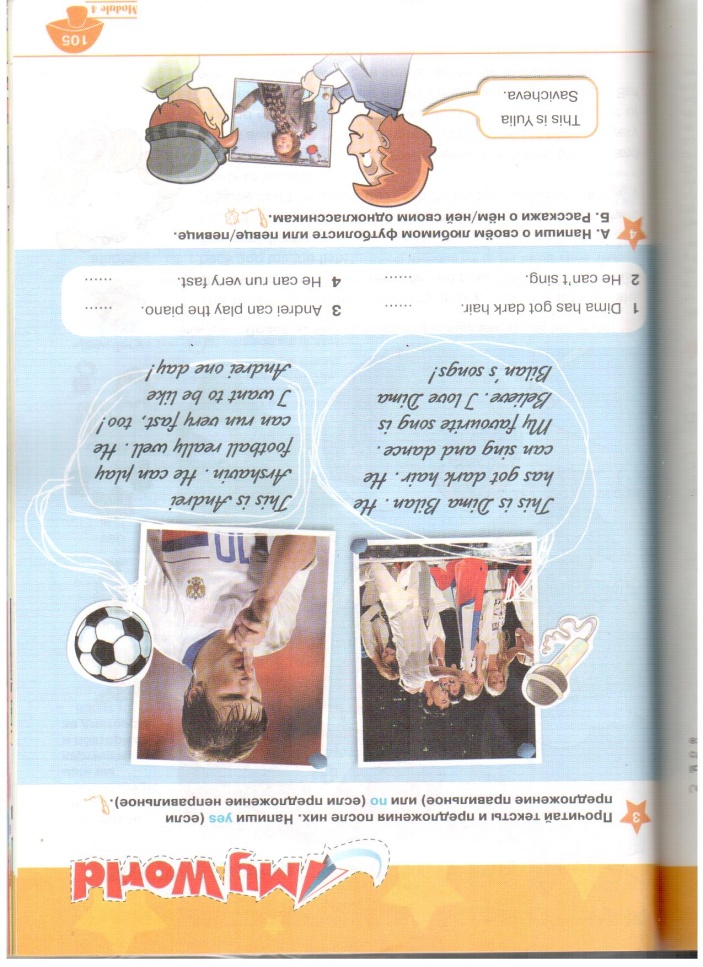 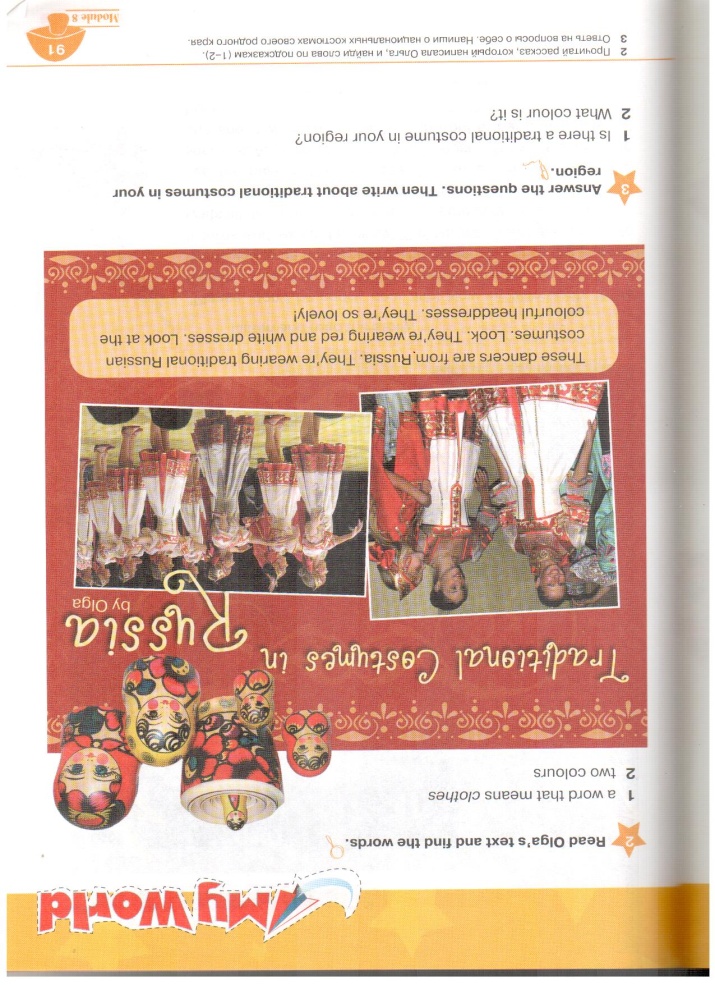 Личностные
Формирование системы знаний и представлений о мире как о многоязычном и поликультурном сообществе
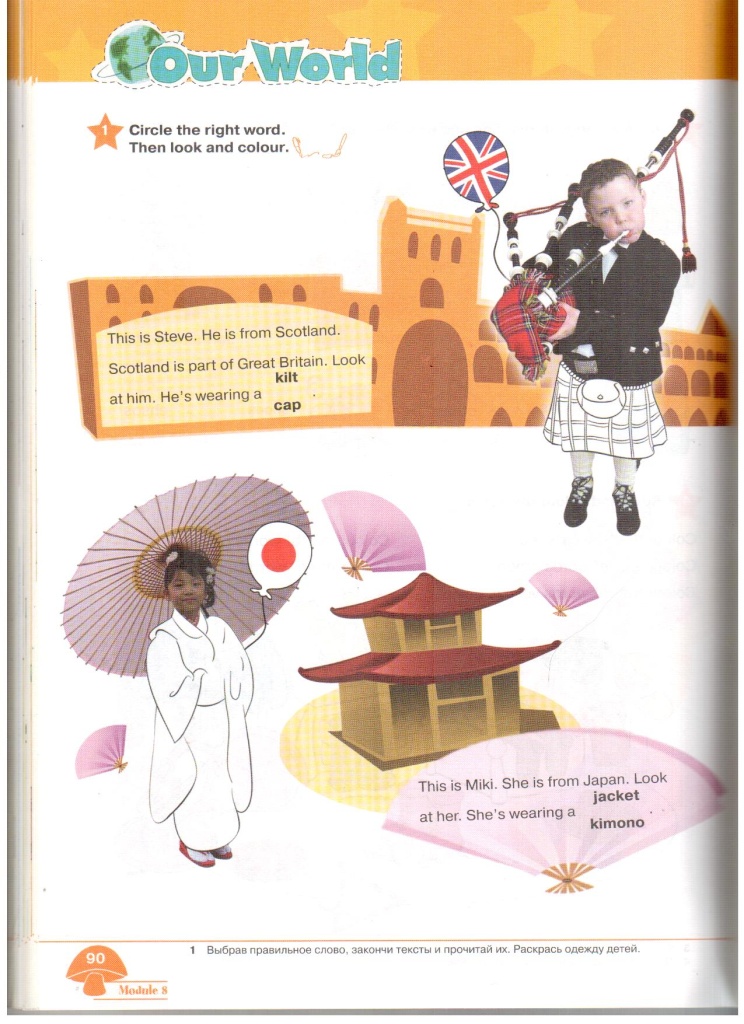 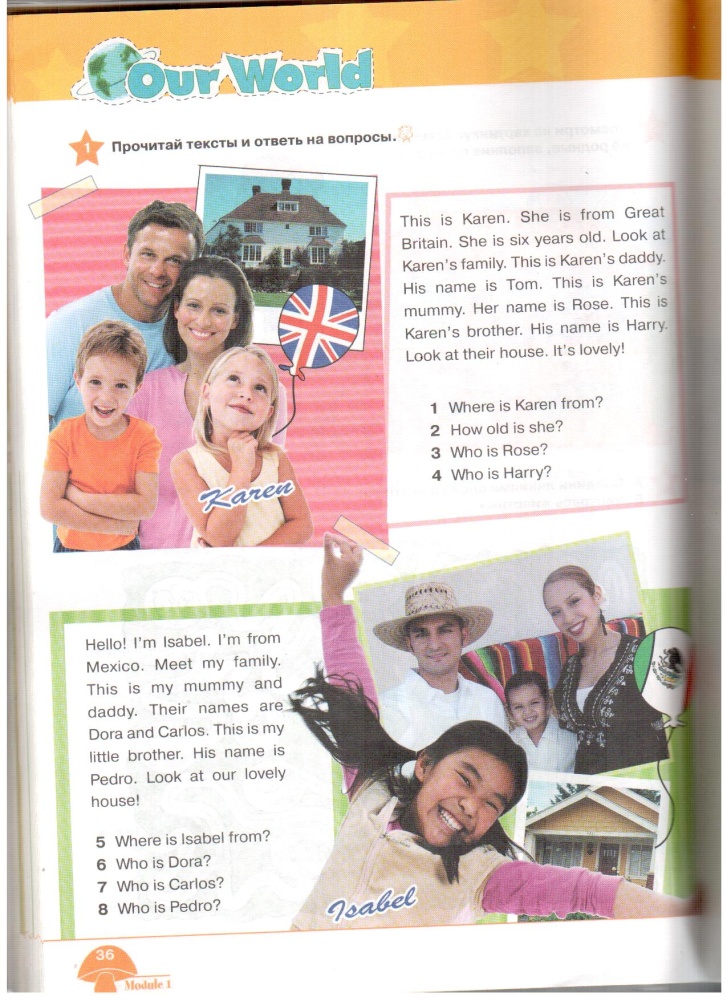 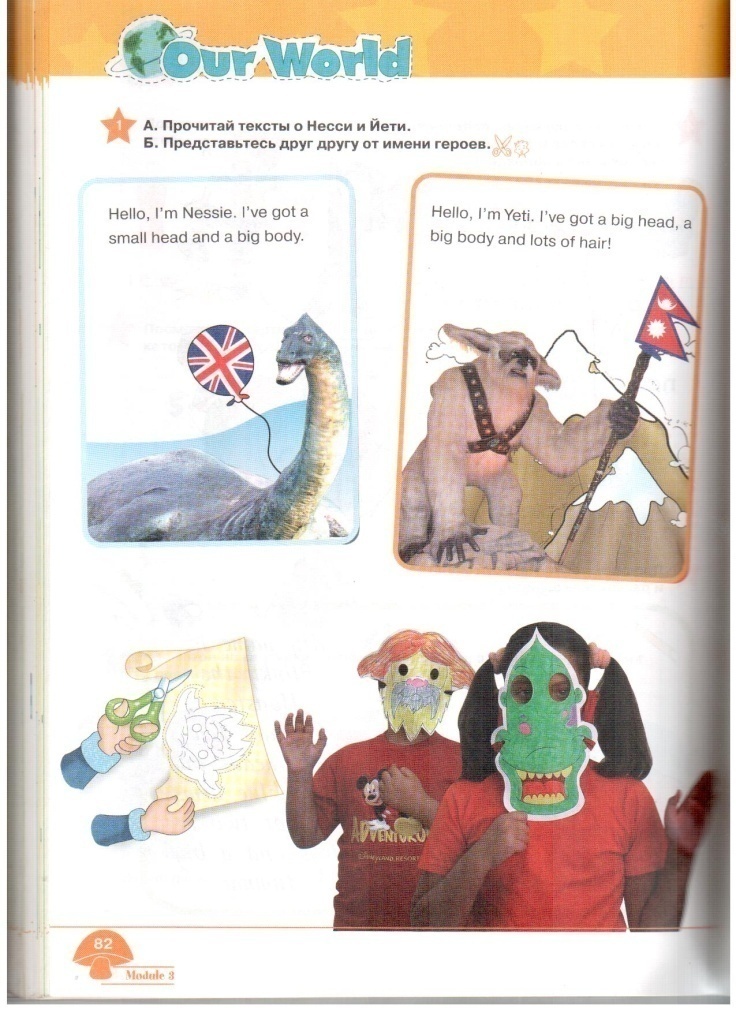